SPORTTALENT S.L
Adrián Escolar
Joseba Ruiz
Ander Mtz. De Argote
Descripción de la empresa
Dedicada a la representación de deportistas locales
Sede en Vitoria-Gasteiz
2 Ojeadores
2 Secretarias
1 Abogado
3 Representantes
Equipos de la empresa
6 Teléfonos móviles Android
3 Tabletas Android
5 Ordenadores con Windows 7
3 Portátiles Mac con SnowLeopard

Total: 17 Dispositivos a proteger
Comparativa de antivirus
Precios similares
Características similares
¿Por qué Norton?
Symantec empresa líder en el sector

Gran rendimiento

Ofrece descuentos una vez implantado el sistema
Estrategia de implantación
Se contratará a un técnico informático de forma puntual

Una fecha concreta (fin de semana o día festivo) para abogado y secretarias

Cuando su agenda lo permita se implantará en los sistemas de los representantes y ojeadores
Coste para la empresa
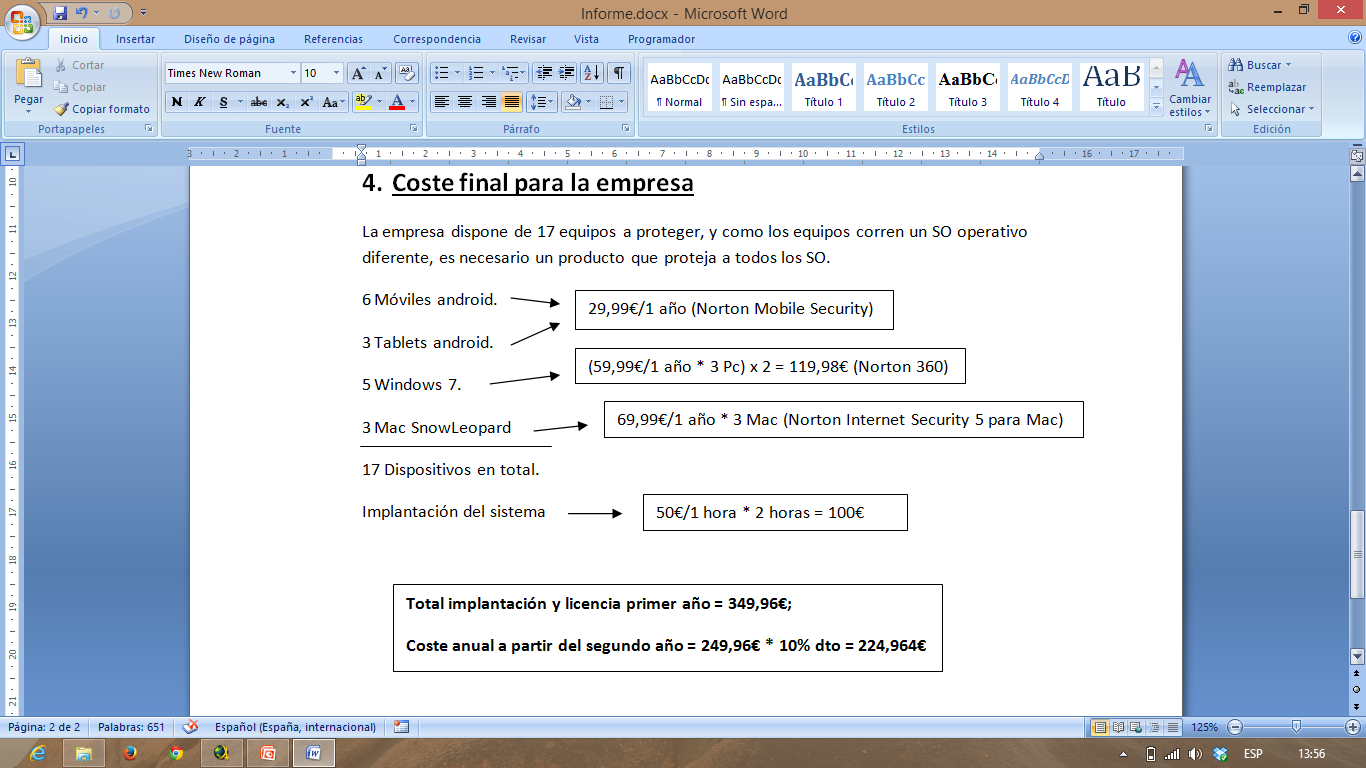